minerales y rocas ígneas
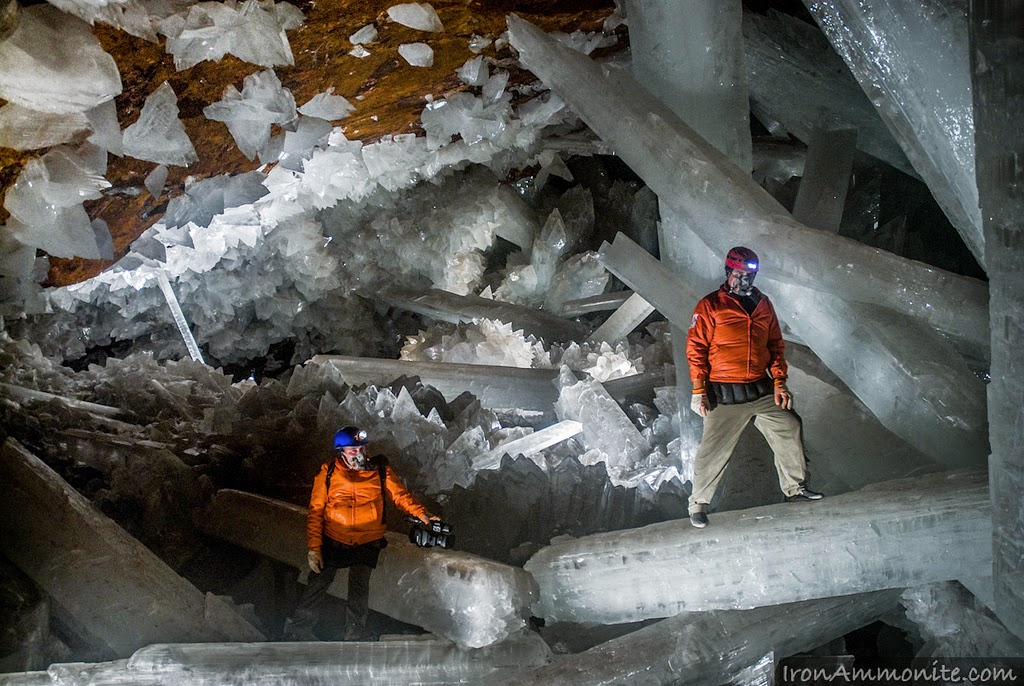 cristales gigantes de yeso en la mina de Naica, Mexico. CaSO4.2H2O
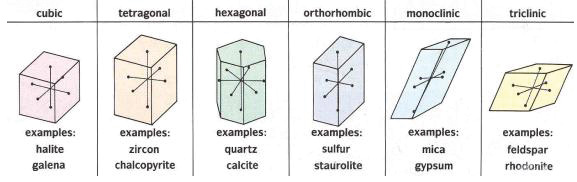 trigonal
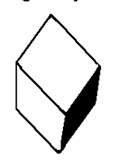 hay 7 sistemas cristalinos definidos por tres ejes (a, b, c) de la celdilla de unidad y sus mútuos ángulos (a, b, g)
c
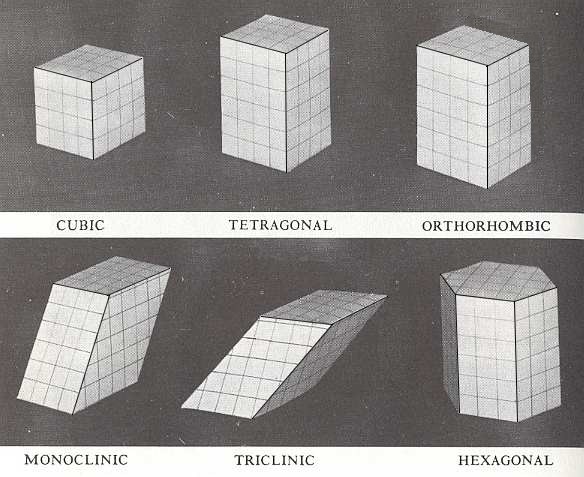 CÚBICO: a=b=c; a=b=g=90°
 
TETRAGONAL: a=b≠c; a=b=g=90°
 
ORTORRÓMBICO: a≠b≠c; a=b=g=90°
 
MONOCLÍNICO: a≠b≠c;a=b=90°; g≠90° 
 
TRICLÍNICO: a≠b≠c; a ≠ b ≠ g ≠ 90° 
 
HEXAGONAL: a=b≠c; a=90°, b=g=60° 
 
TRIGONAL: a=b≠c; a=b=g=120°  
(romboedrico)
c
a
b
a
b
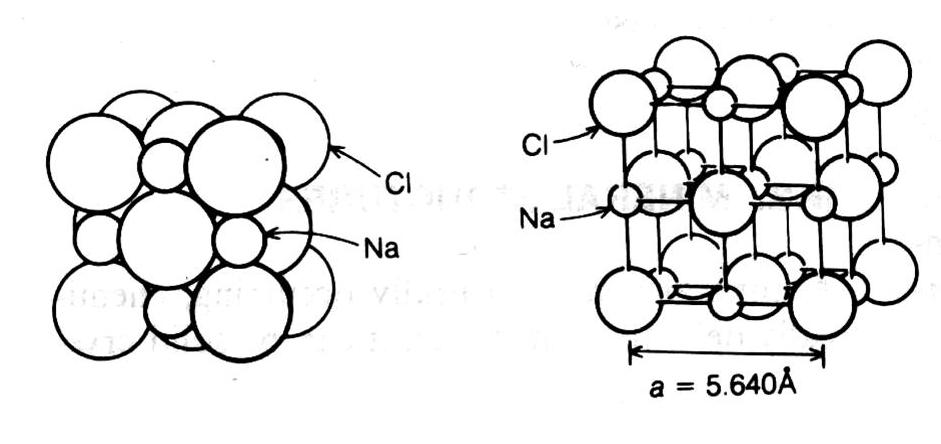 MONOCLÍNICO
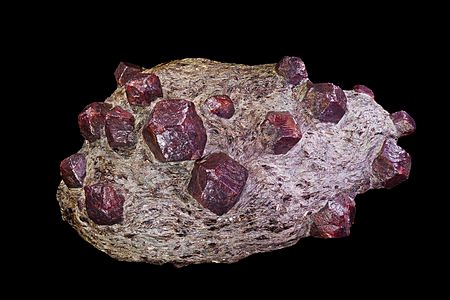 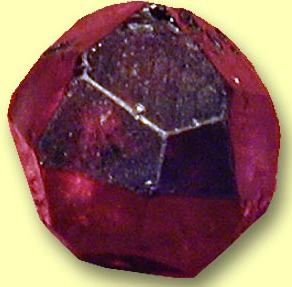 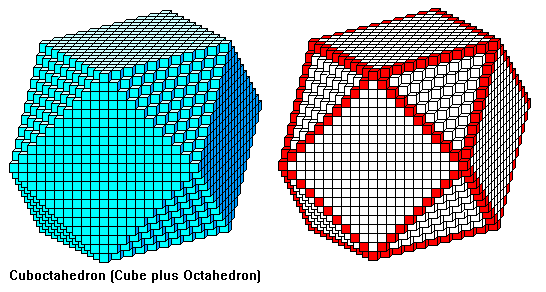 GRANATE es un mineral cubico
Su forma macroscopica típica (su ‘habito’) es un dodecaedro (12 caras)
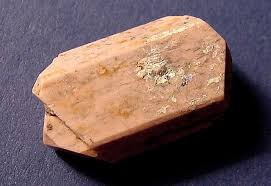 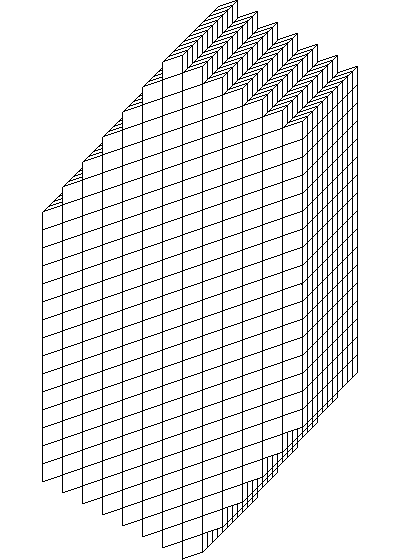 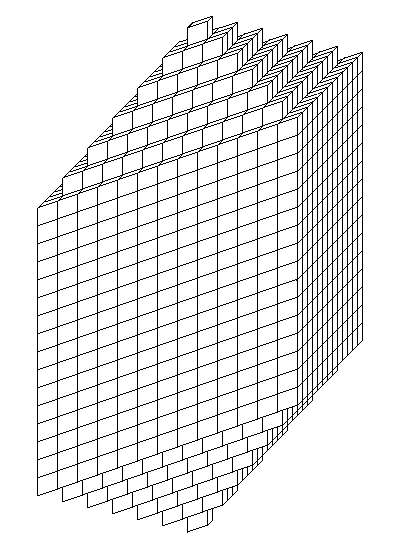 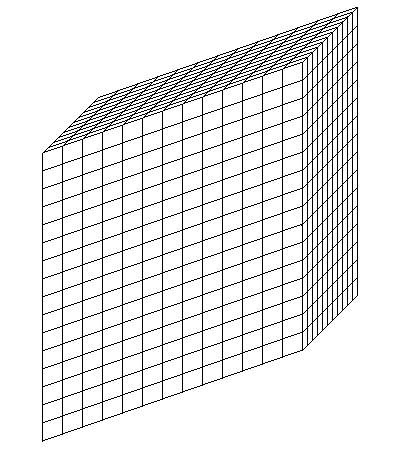 ORTOSA (feldespeato-K) es un mineral monoclinico. Su forma macroscopica típica (su ‘habito’) es un prisma o rombo
simetría hexagonal
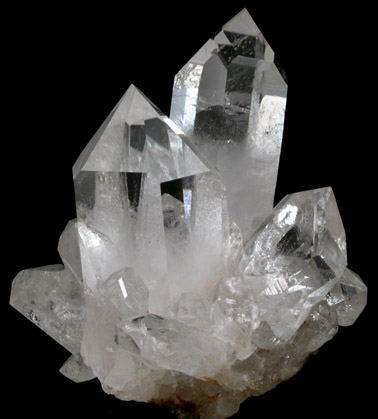 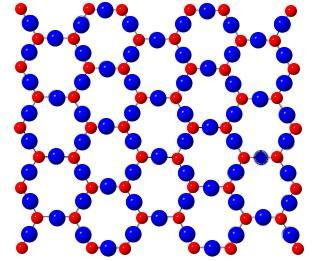 Si
O
Cuarzo es hexagonal. Su habito es prismatico con terminación piramidal
El tetraedro de SiO4 : elemento básico de los silicatos
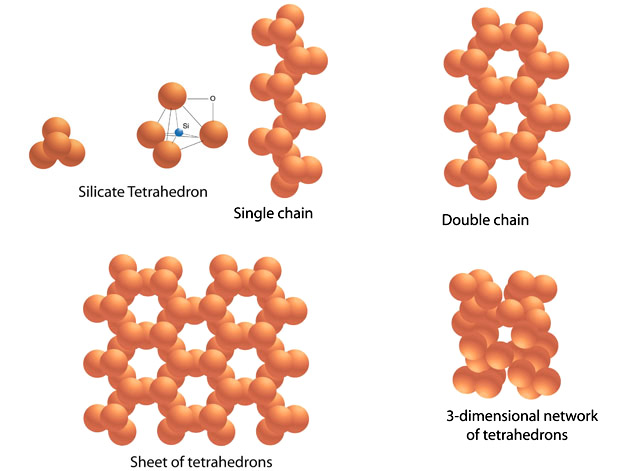 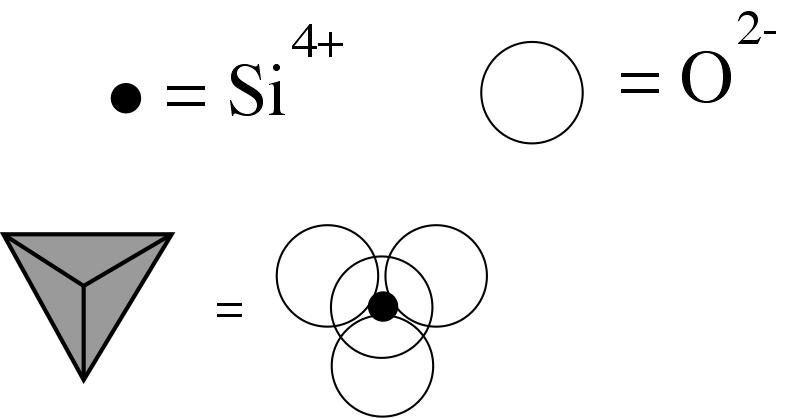 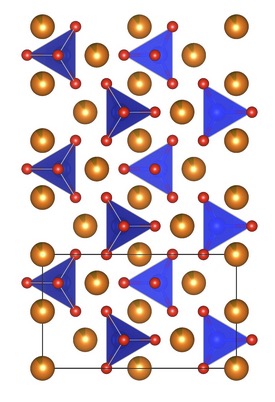 cadena única
cadena doble
estructura 3D
laminas
Olivino
Fe / Mg
cargas electricas
 por cada Si
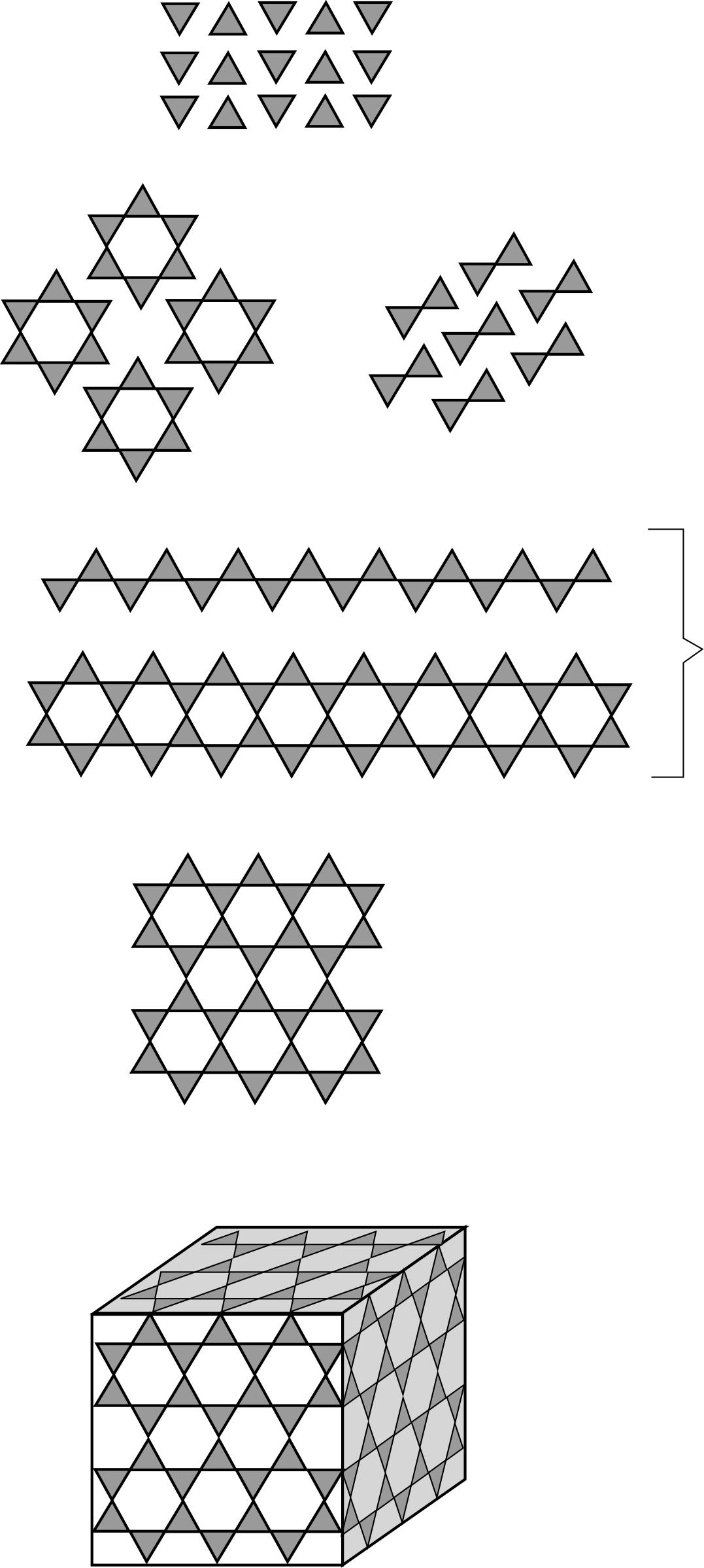 Si : O
Nesosilicatos
Fe2+
Fe3+
Mg2+
Ca2+
SiO44-
1:4
-4
SiO2<
Ciclo- y Sorosilicatos
2:7
1:3
-3
-2
SiO32-   /  Si2O76-
SiO32-
1:3

4:11
-2

-1,5
Inosilicatos
Si4O116-
Filosilicatos
2:5
-1
Si4O104-
Al3+
Na+
K+
Tectosilicatos
SiO2>
0
1:2
SiO2

(Si,Al)O2
carga electrica por cada Si
olivino: (Fe,Mg)2SiO4
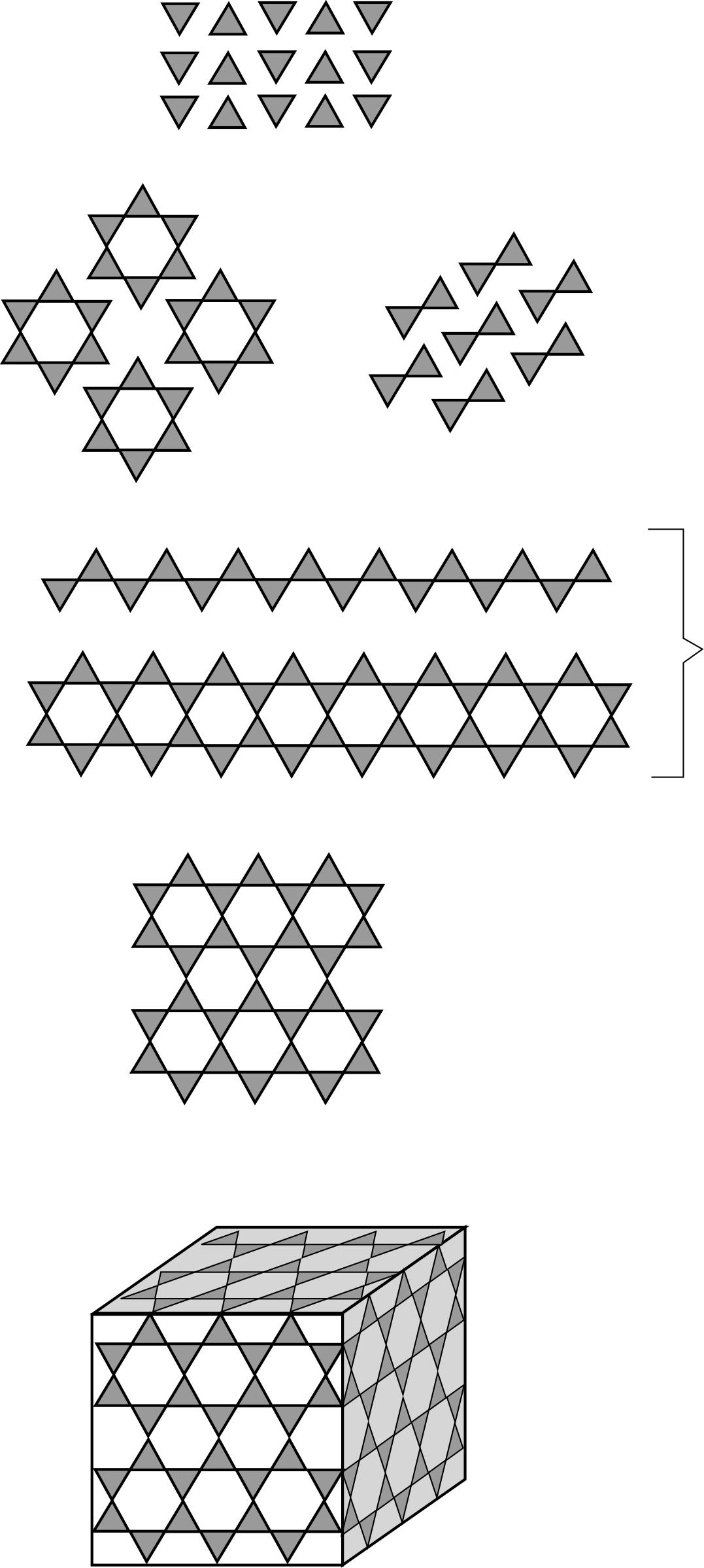 Nesosilicatos
Fe2+
Fe2+
Mg2+

Ca2+
granate: Fe3 Al2(SiO4)3
minerales
maficos
40%SiO2
Ciclo- y Sorosilicatos
piroxenos:
(Fe,Mg)SiO3
SiO32-
Inosilicatos
anfiboles:
Ca2(Fe,Mg)5Si8O22(OH)2
micas:
K(Mg, Fe)3AlSi3O10(OH)2
    biotita

KAl3Si3O10(OH)2
   moscovita
Filosilicatos
Na+
K+
feldespatos:
 NaAlSi3O8 =albita
KAlSi3O8 =ortosa
CaAl2Si2O8 =anortita
minerales
felsicos
70%SiO2
Tectosilicatos
cuarzo: SiO2
minerales máficos comunes
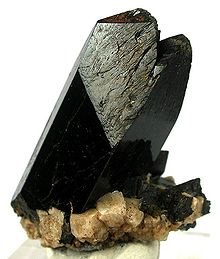 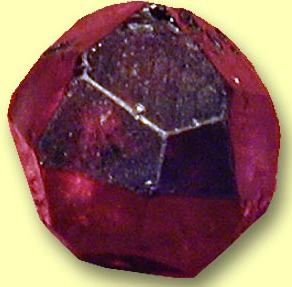 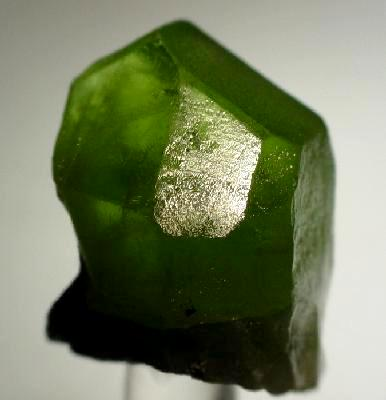 granate: Fe3 Al2(SiO4)3
olivino: (Fe,Mg)2SiO4
piroxeno: (Fe,Mg)SiO3
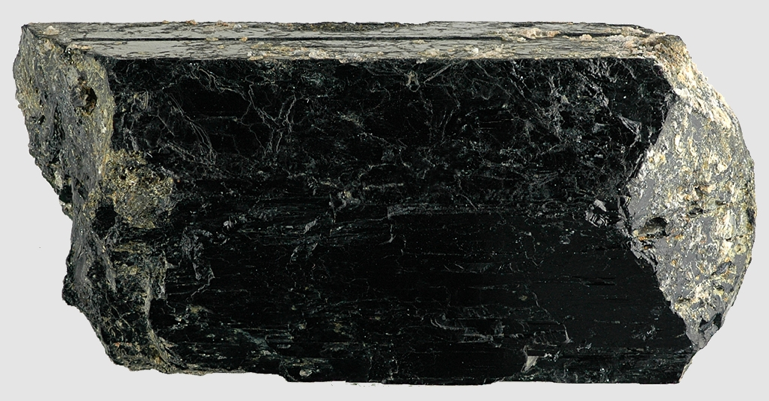 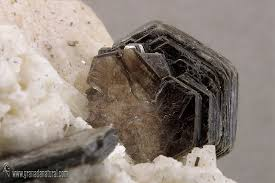 anfibol: Ca2(Fe,Mg)5Si8O22(OH)2
biotita: K(Mg, Fe)3AlSi3O10(OH)2
minerales felsicos comunes
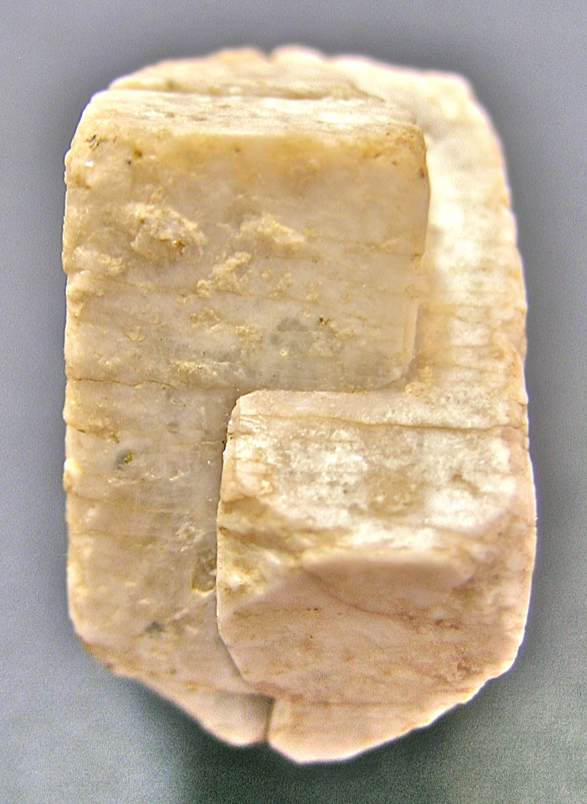 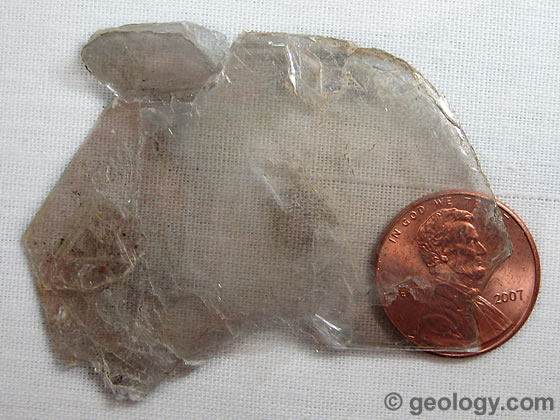 ORTOSA = Feldespato potáscio:
KAlSi3O8
moscovita: K Al3Si3O10(OH)2
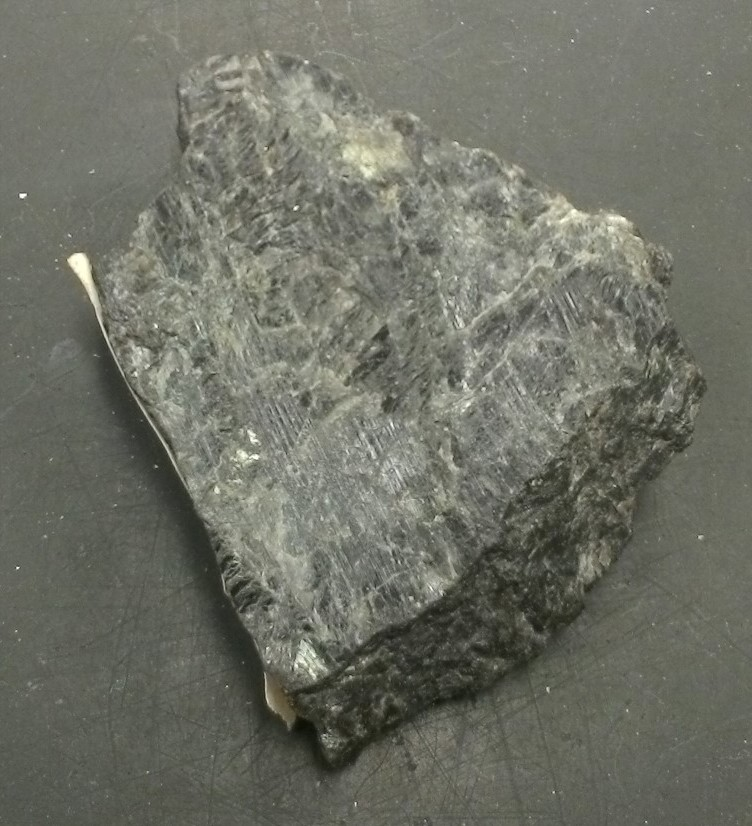 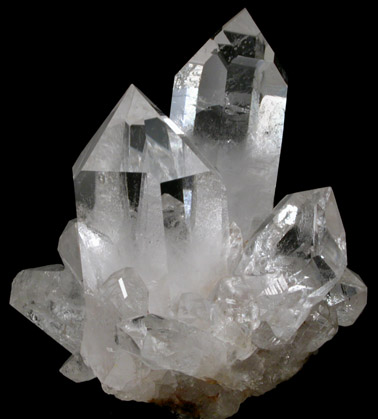 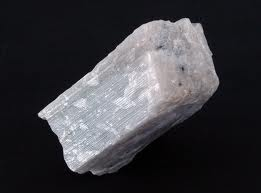 ALBITA:  NaAlSi3O8
cuarzo: SiO2
ANORTITA: CaAl2Si2O8
Rocas Igneas
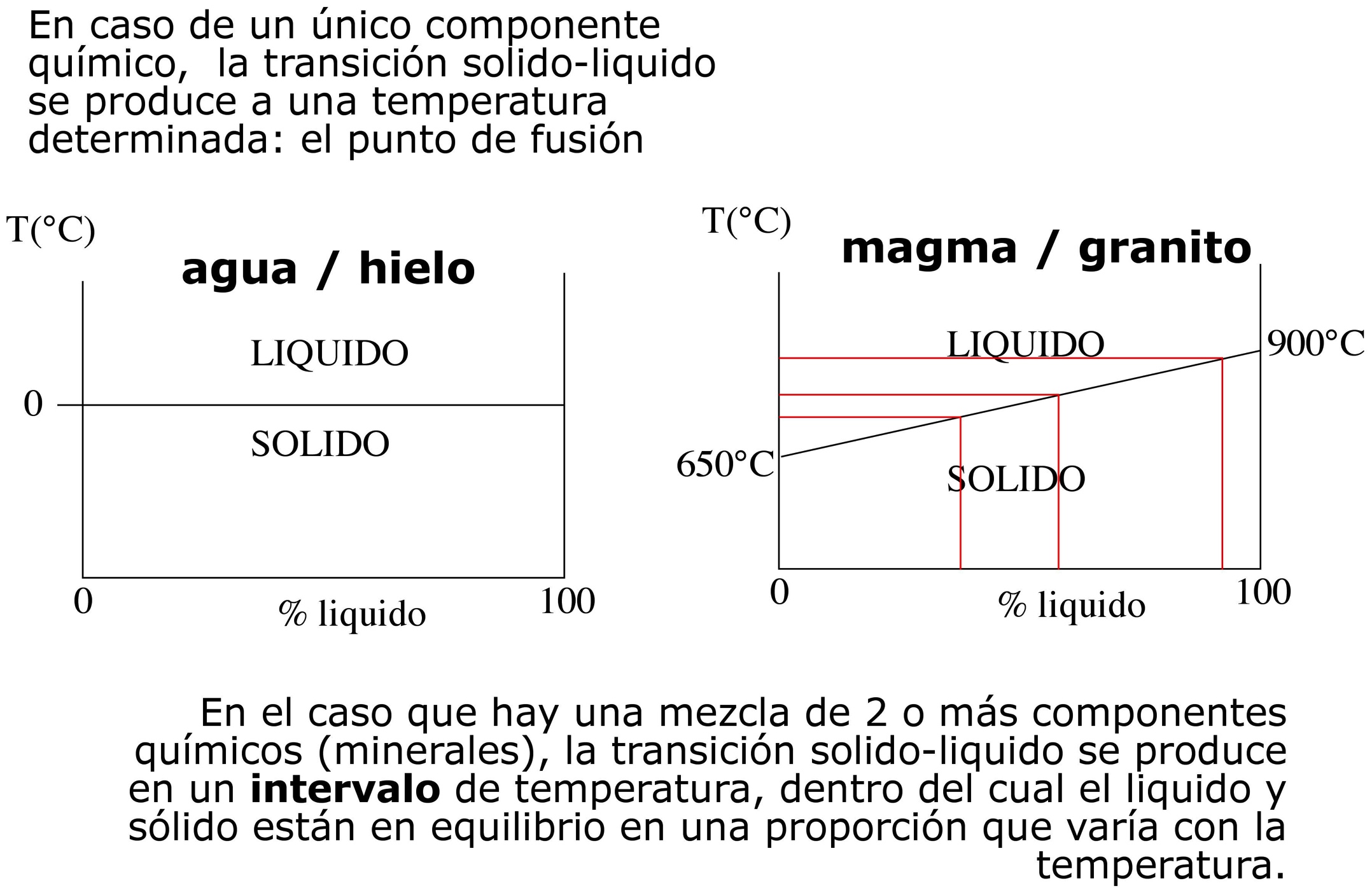 COMPONENTE QUIMICO SIMPLE:
transición solido-liquido a temperatura constante
MEZCLA DE COMPONENTES QUIMICOS (MINERALES): 
transición solido-liquido sobre un intervalo de temperatura
ORDEN DE CRISTALIZACIÓN DE MINERALES
(la serie contínua y discontínua de Bowen)
1200°C
ultramafico
40% silice
Olivino
Ca
1150°C
Piroxeno
mafico
50% silice
Feldespato
900°C
intermedio
60% silice
Biotita
Anfibol
Na
750°C
Feldespato-K
felsico
70% silice
minerales
FELSICOS
Mica blanca
Cuarzo
600°C
El contenido en sílice (SiO2) del magma determina los minerales que van a cristalizar
ORDEN DE FUSIÓN DE LOS MINERALES
1200°C
ultramafico
40% silice
Olivino
Ca
1150°C
Piroxeno
mafico
50% silice
Feldespato
900°C
intermedio
60% silice
Biotita
Anfibol
Na
750°C
Feldespato-K
felsico
70% silice
minerales
FELSICOS
Mica blanca
Cuarzo
600°C
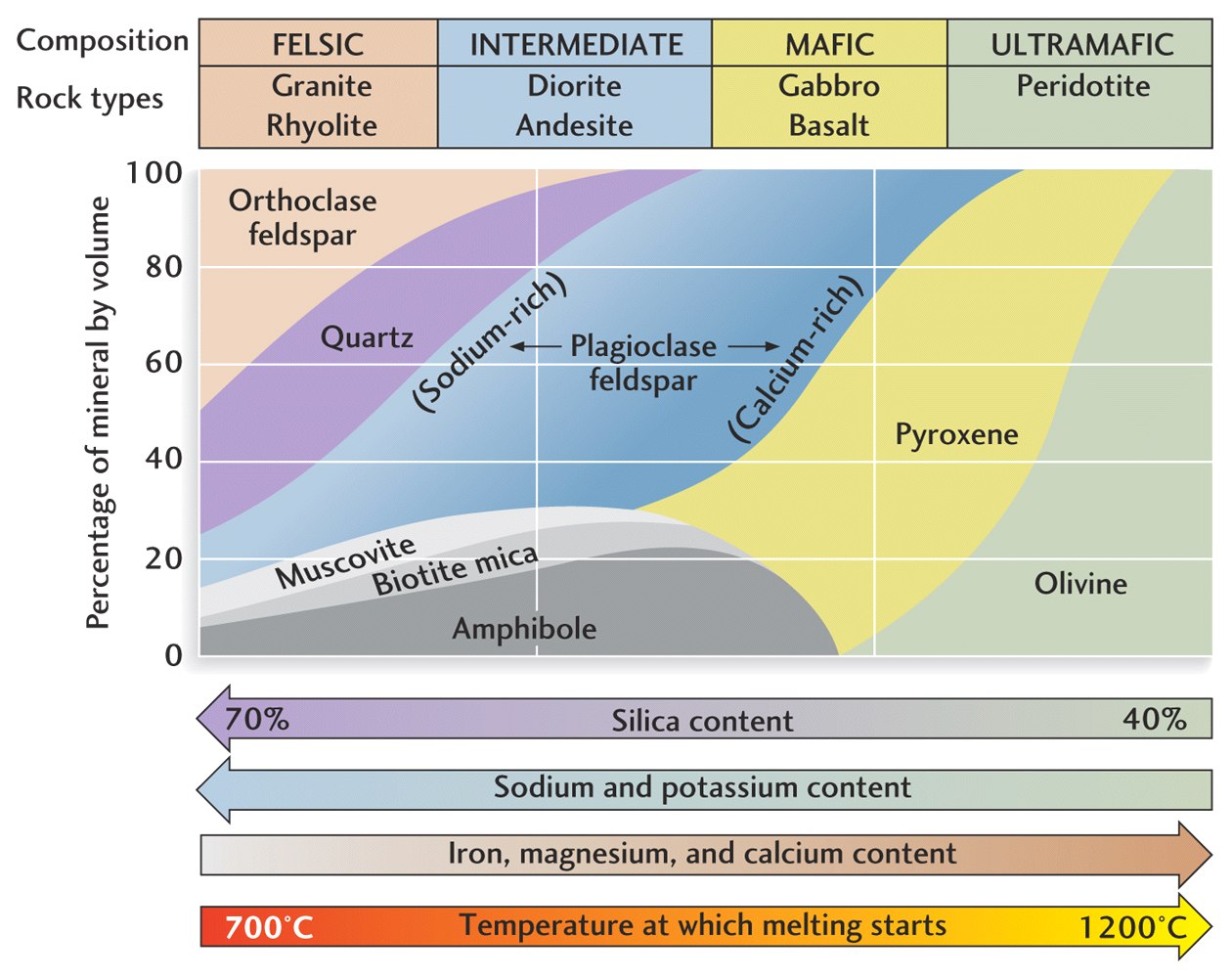 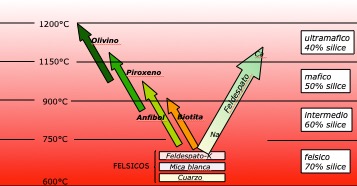 Cuerpos plutónicos: dike, sil, lacolito, plutón, batolito
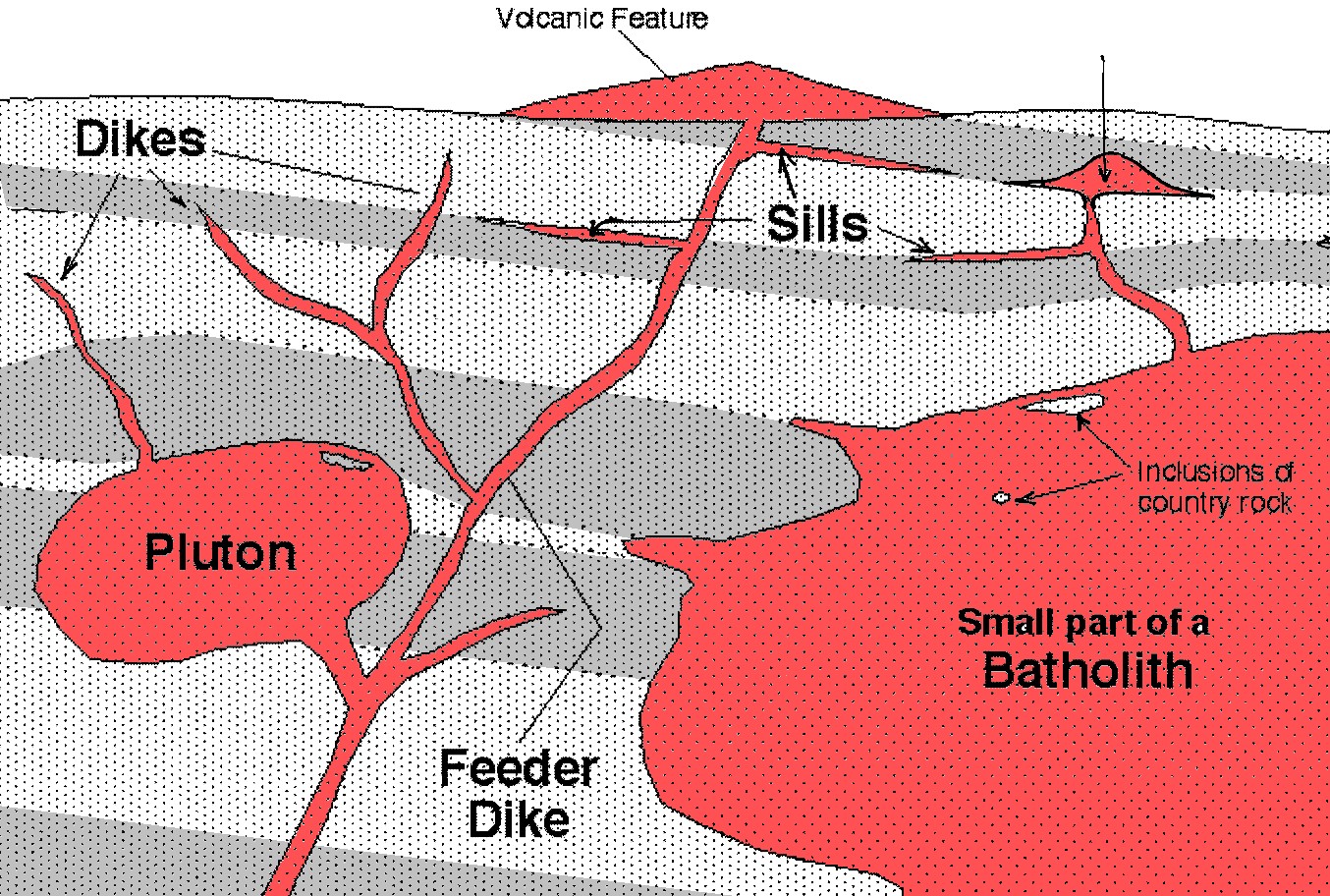 Lacolito
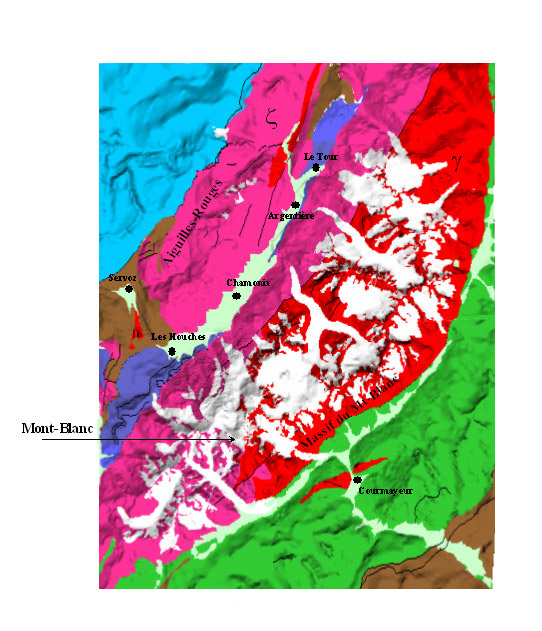 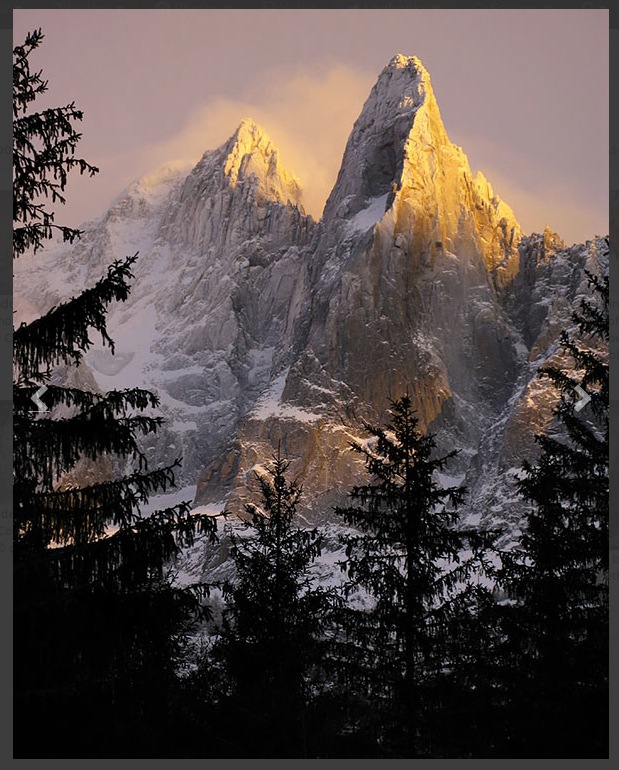 Batolito granítico de Mont Blanc
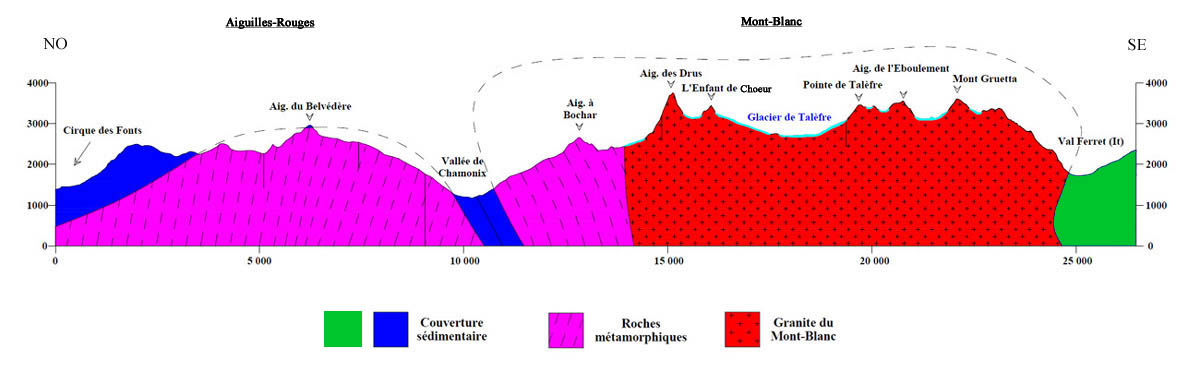 5 km
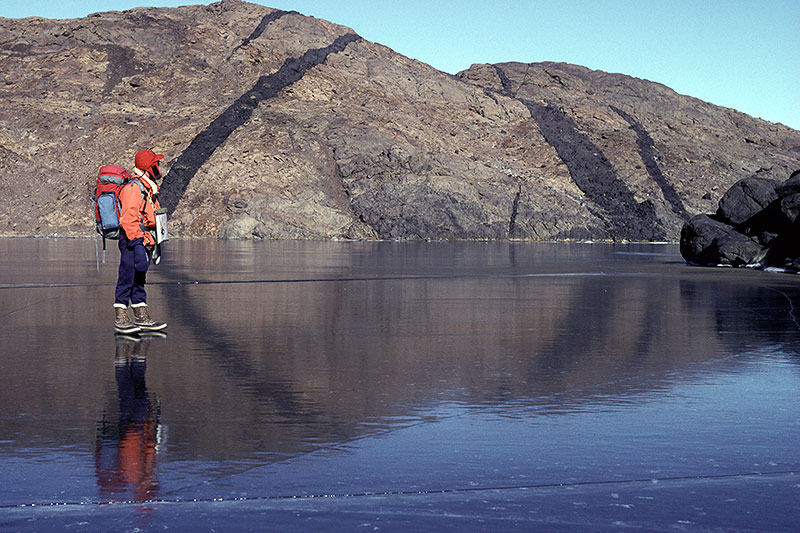 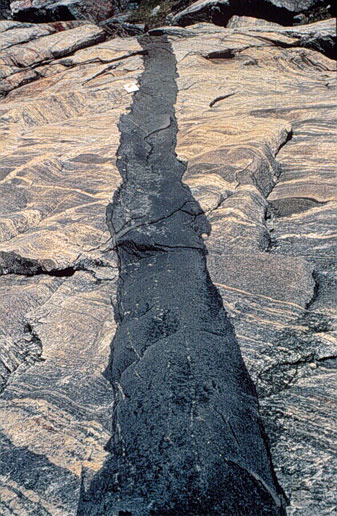 diques basálticos
diques felsicos
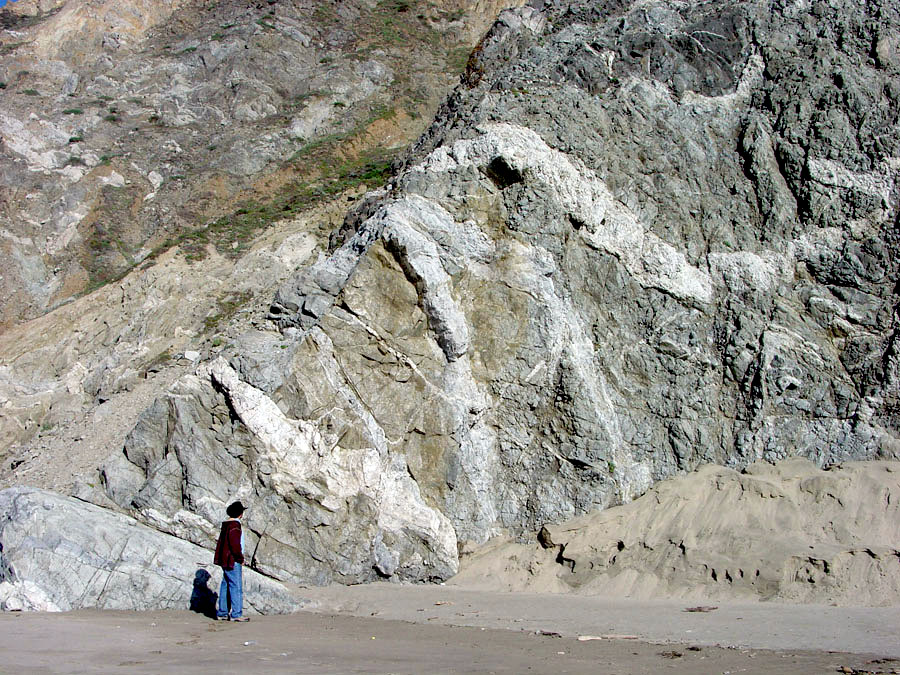 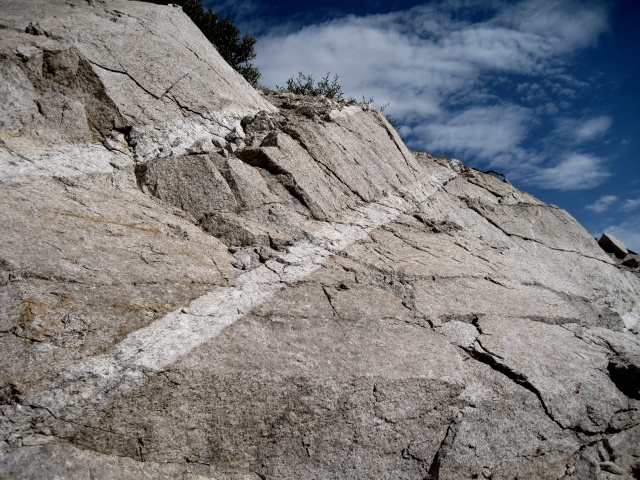 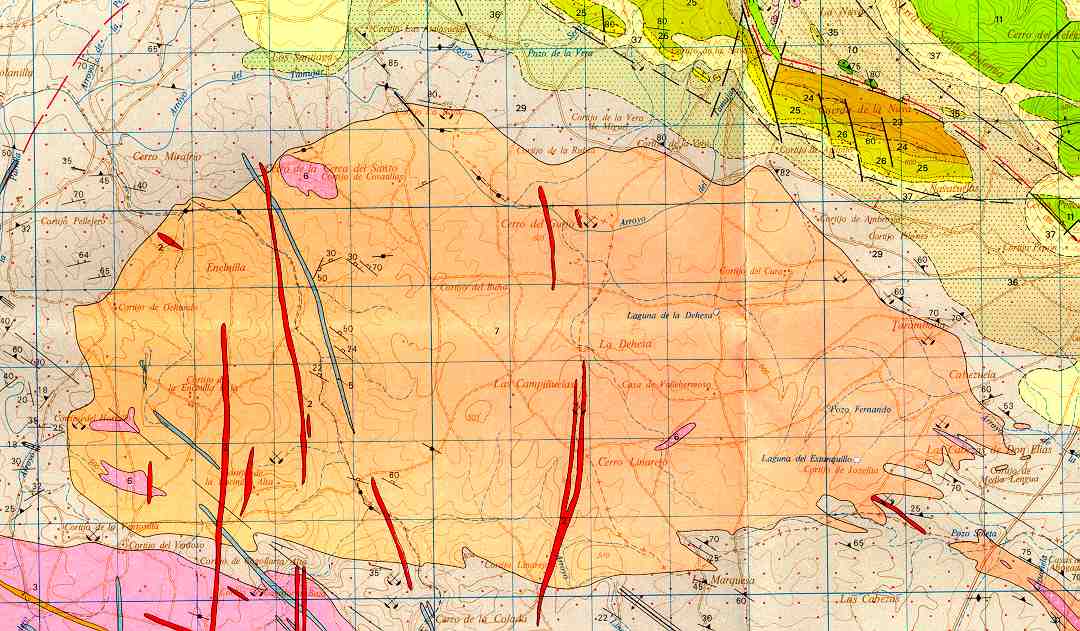 Batolito granitico de Sta Eufemia (prov. Cordoba)
TEXTURA DE LAS ROCAS IGNEAS
ROCAS VOLCÁNICAS
ROCAS PLUTÓNICAS
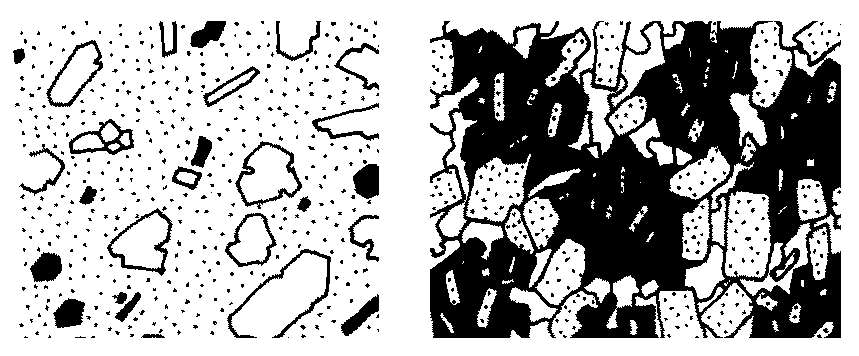 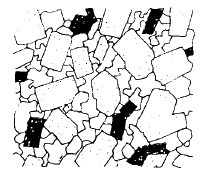 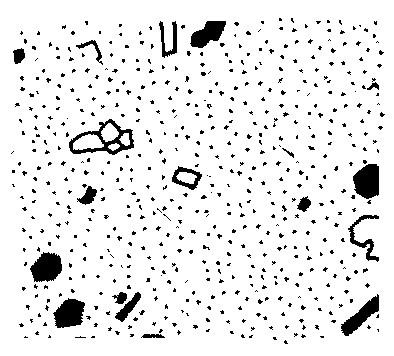 feno-
cristales
VÍTREO
AFANÍTICO
PORFÍRICO
FANERÍTICO
cristalización en 2 tiempos:
1º lento, 2º rápido
cristalización ultra-rápida
cristalización lenta
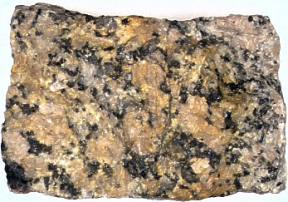 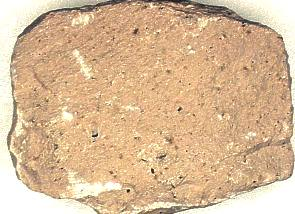 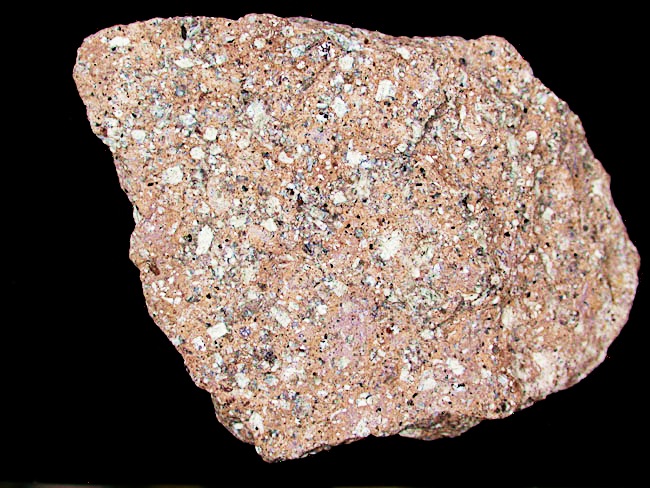 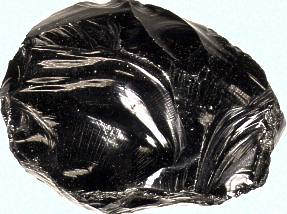 BASALTO con textura porfírica
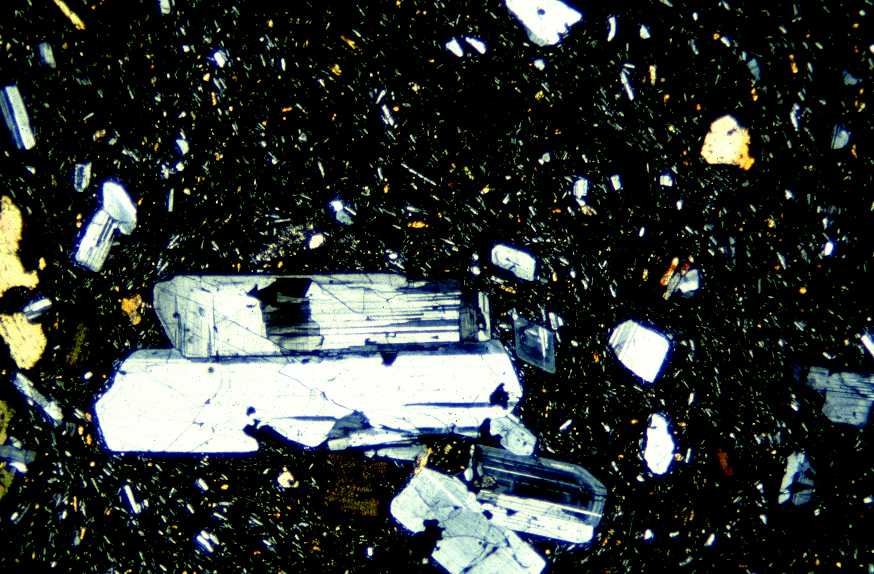 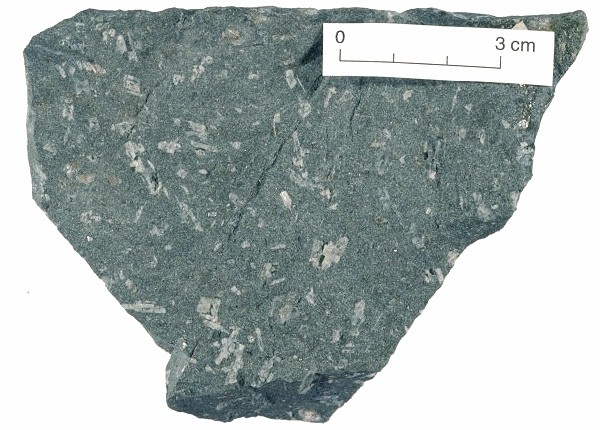 3 cm
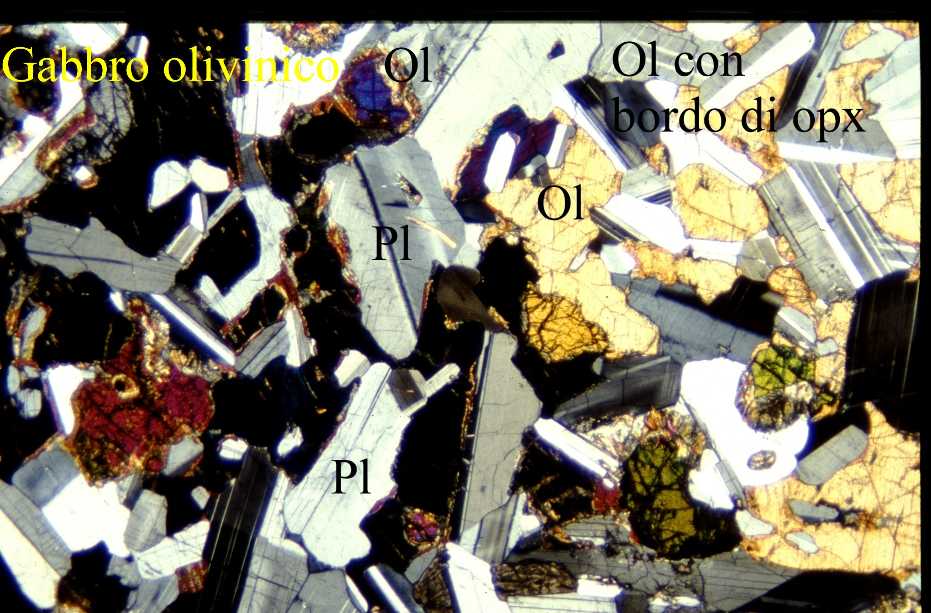 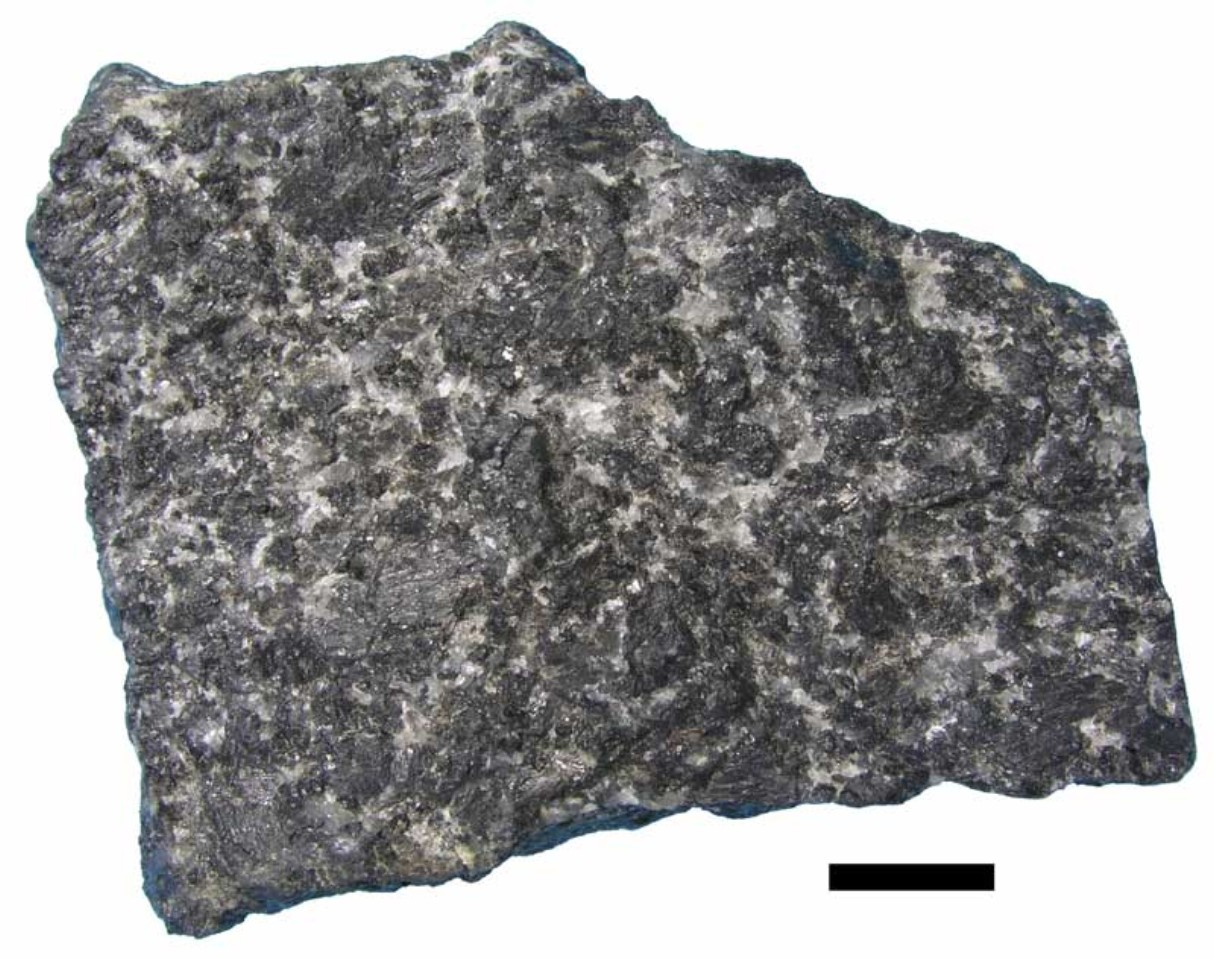 GABBRO - textura fanerítica
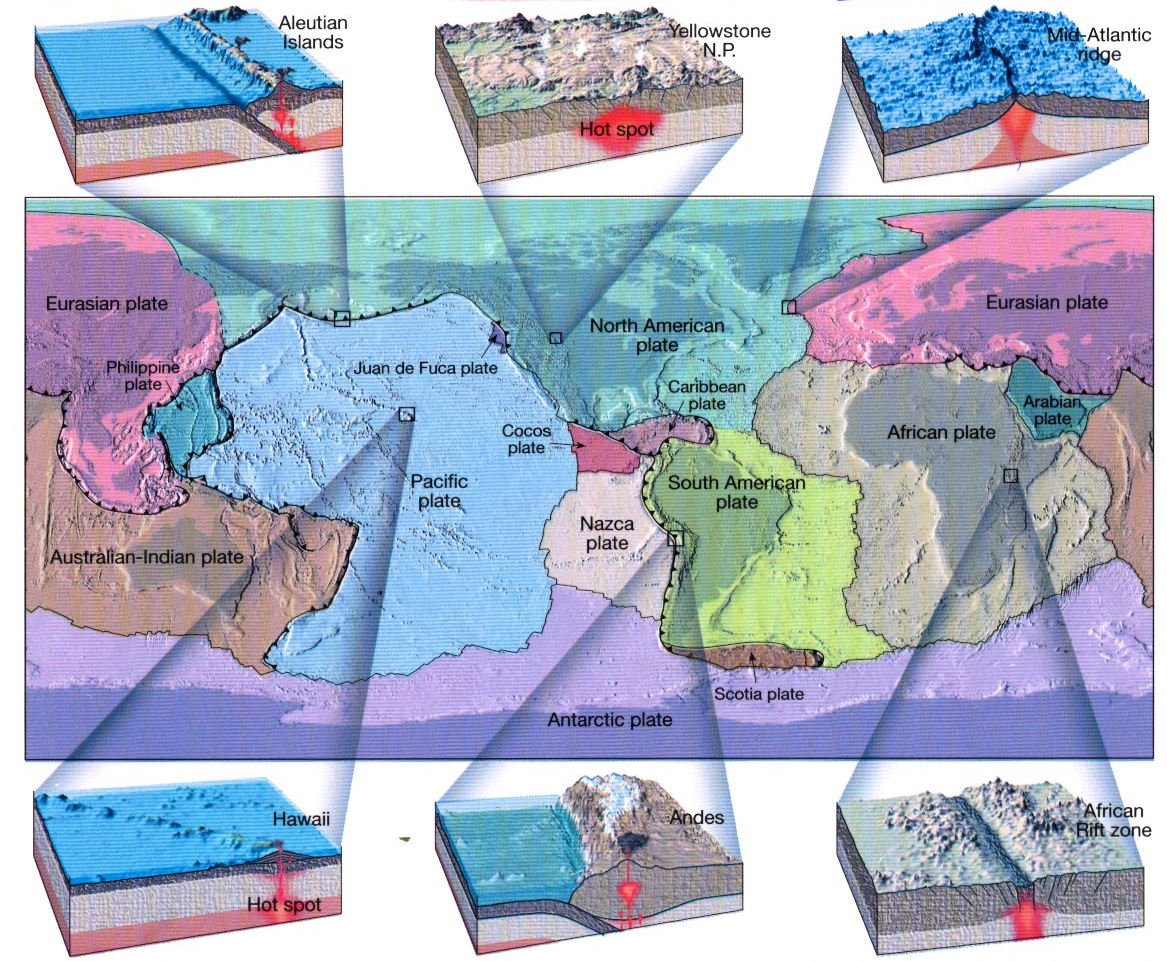 Basalto
Andesita / Riolita
Basalto
basalto en los oceanos; andesita y riolita en los continentes. ¿Por qué?
Basalto
Andesita / Riolita
Andesita
Tres formas de generar magma:
 
Aumentar la temperatura
(2) Disminuir la presión
(3) Añadir H2O
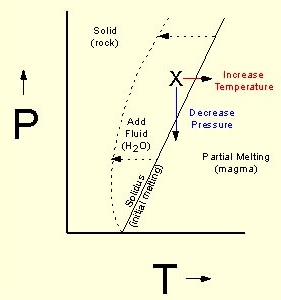 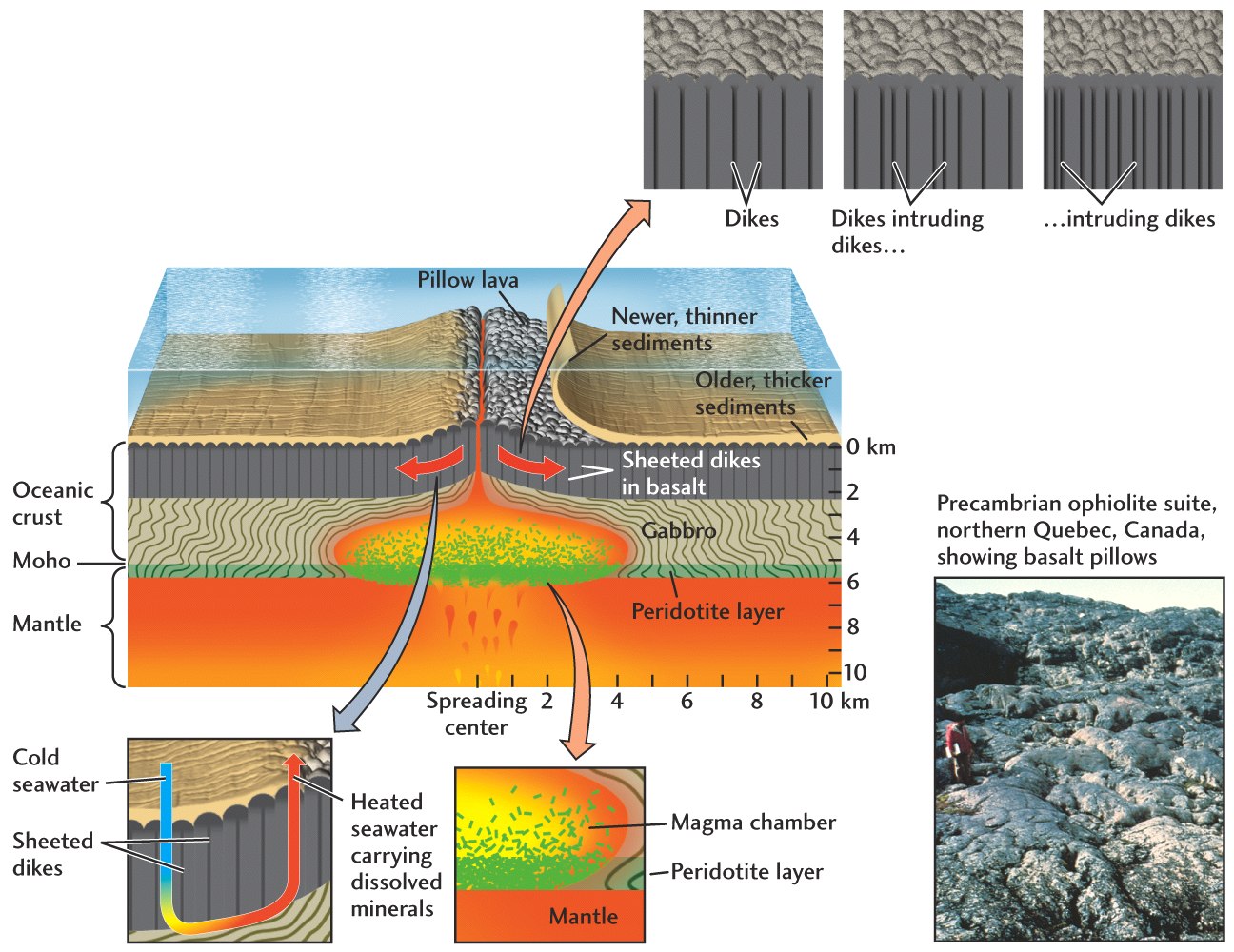 DORSAL OCEANICA
Corteza oceánica máfica: basalto y gabbro
camara magmática
Manto ultramáfico:
peridotita
rocas ultra-maficas ascienden, se descomprimen y sufren fusión parcial
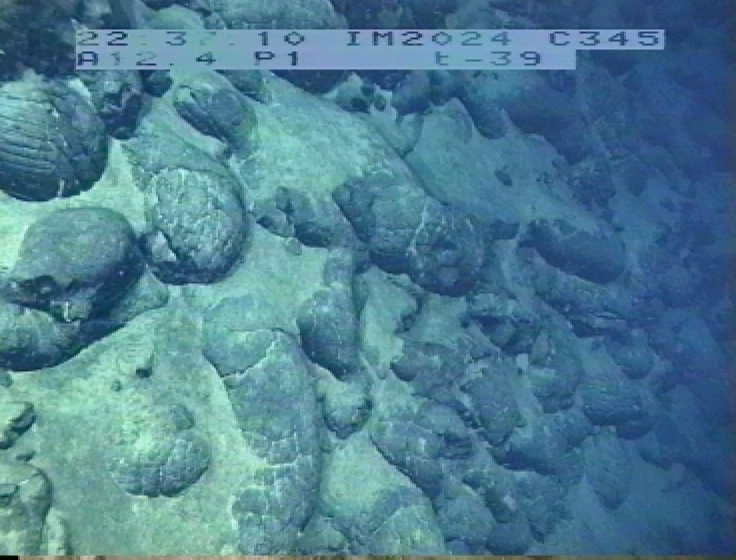 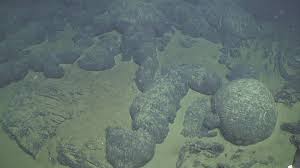 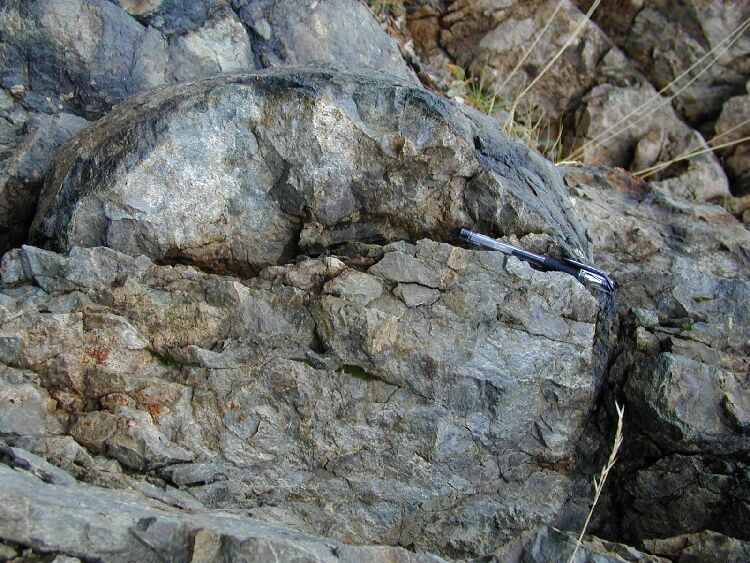 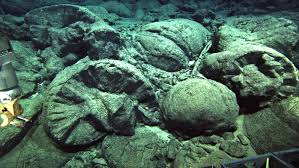 Lavas almohadilladas actuales (Pacífico)
Restos de corteza oceánica en los Alpes: Lavas almohadilladas
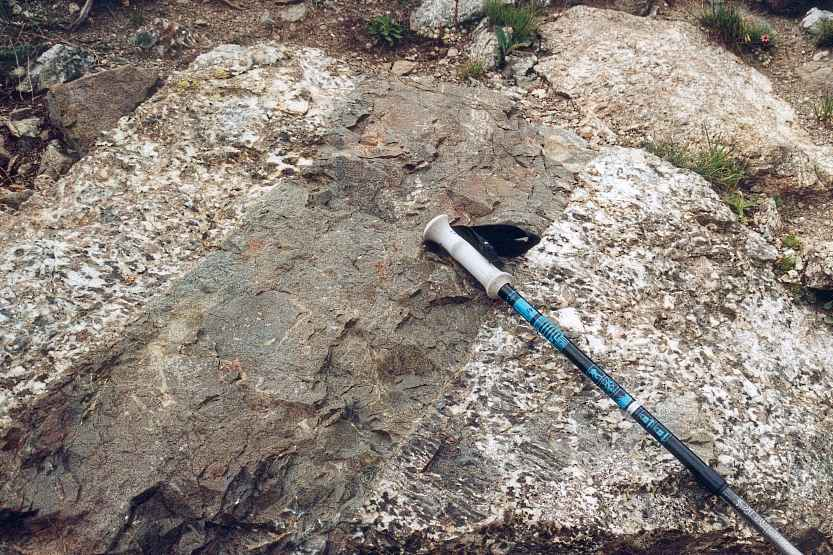 Restos de corteza oceánica en los Alpes: Diques intruidos en gabros
DIFERENCIACION MAGMATICA
el magma es mas rico en SiO2 que la roca madre
GABBRO (50% SiO2)
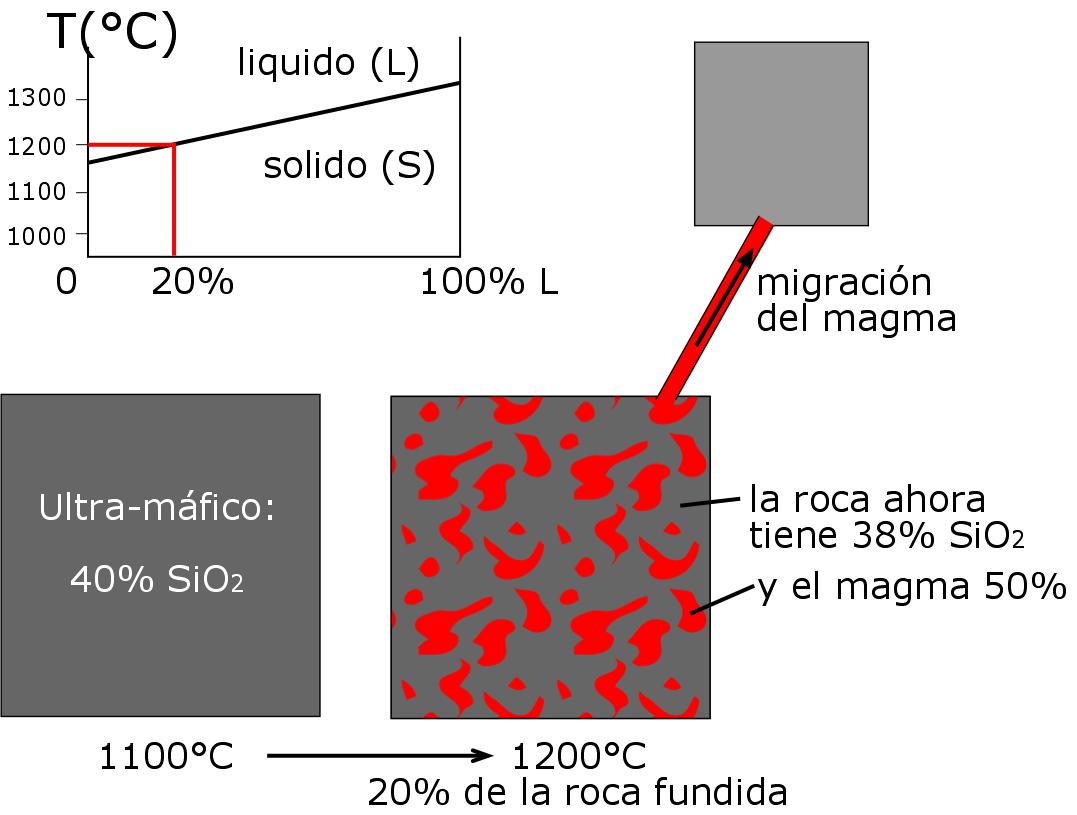 PERIDOTITA
DIFERENCIACIÓN MAGMÁTICA
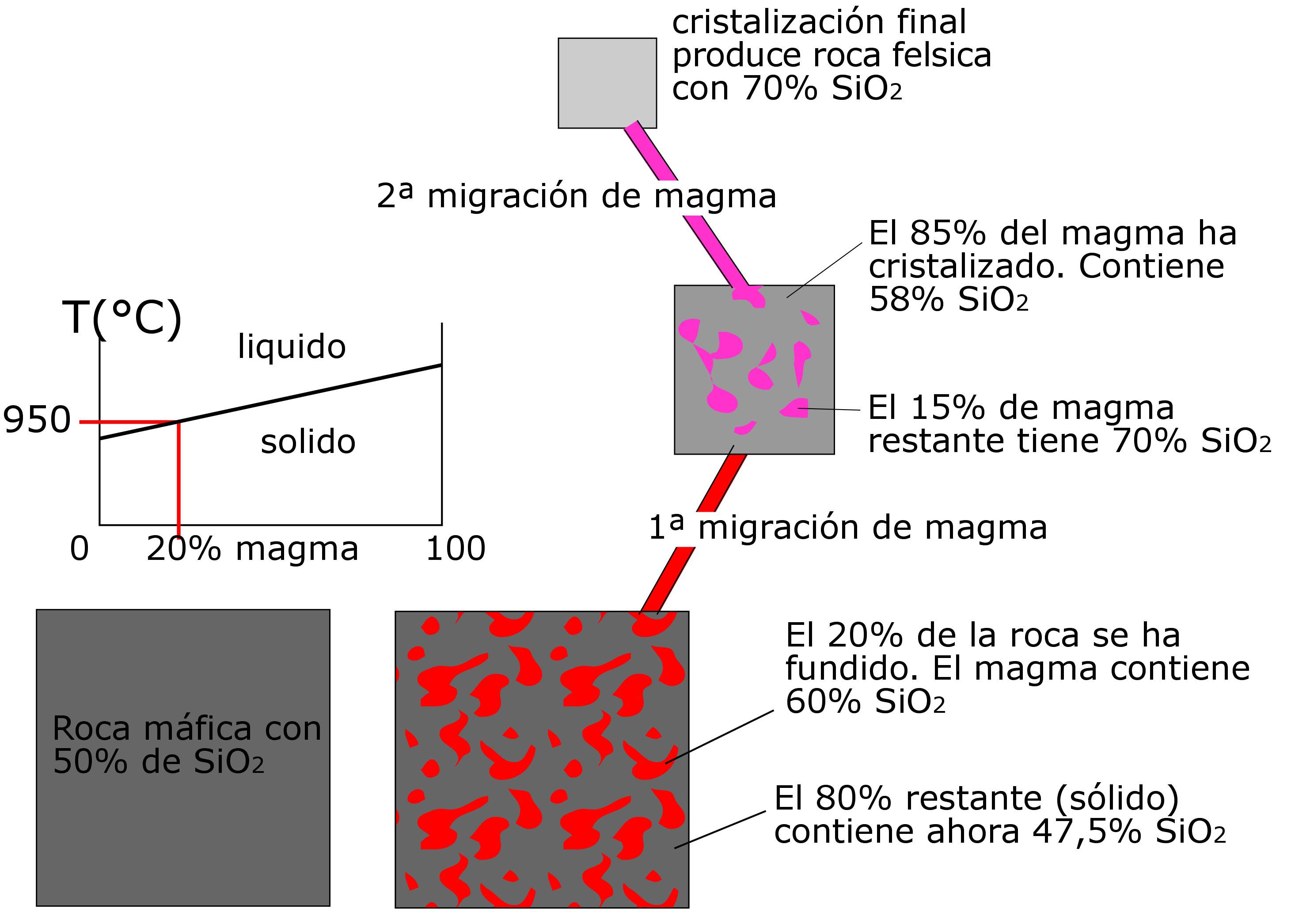 (explicado con un ejemplo hipotético)
950°C
800°C
MARGENES ACTIVOS
El magma proviene del manto y de la corteza continental
Andesita (60% SiO2) 
por la mezcla 
de magma máfico y fésico
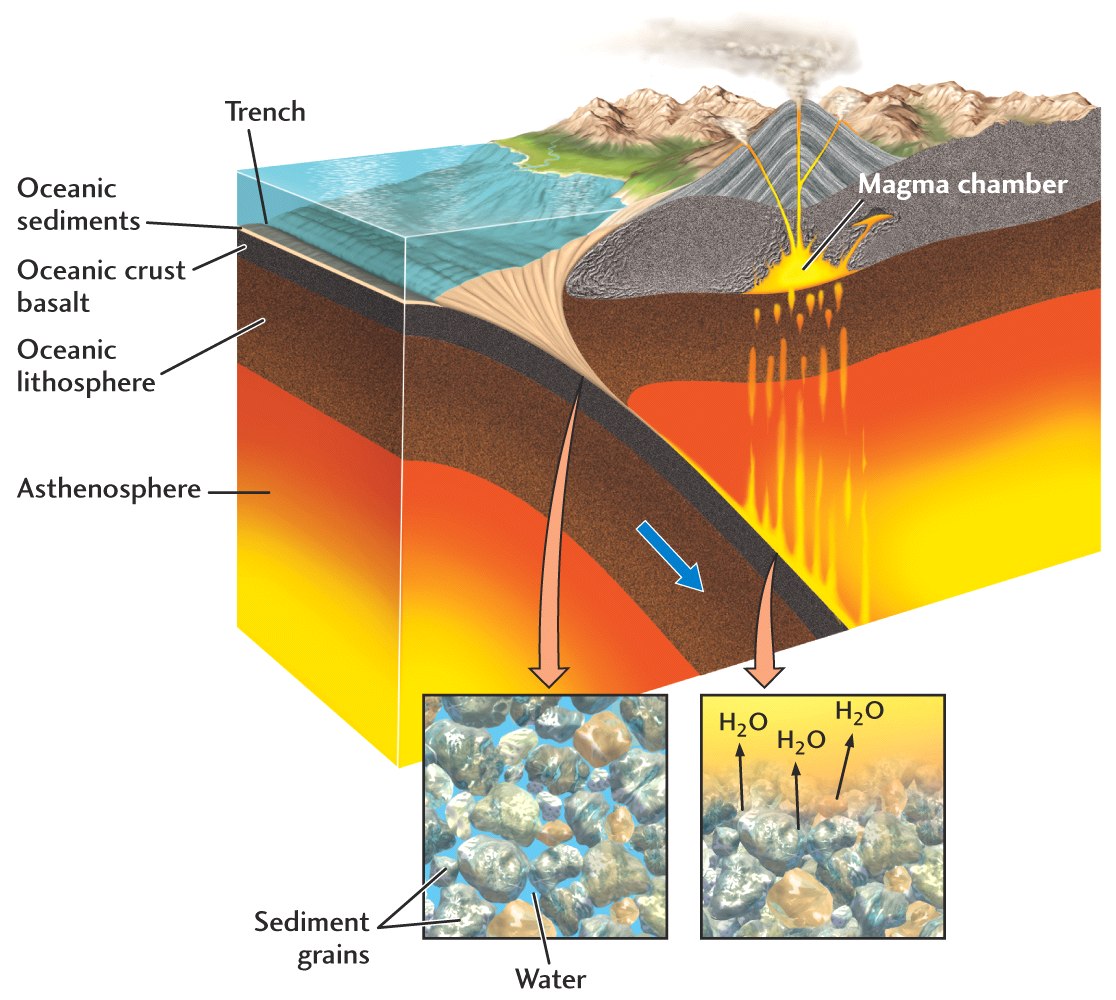 fusión de la corteza:
magma félsico ≈ 70% SiO2
fusión del manto:
magma máfico ≈ 50% SiO2
El agua procedente de la placa oceánica subducida causa una fusión parcial del manto